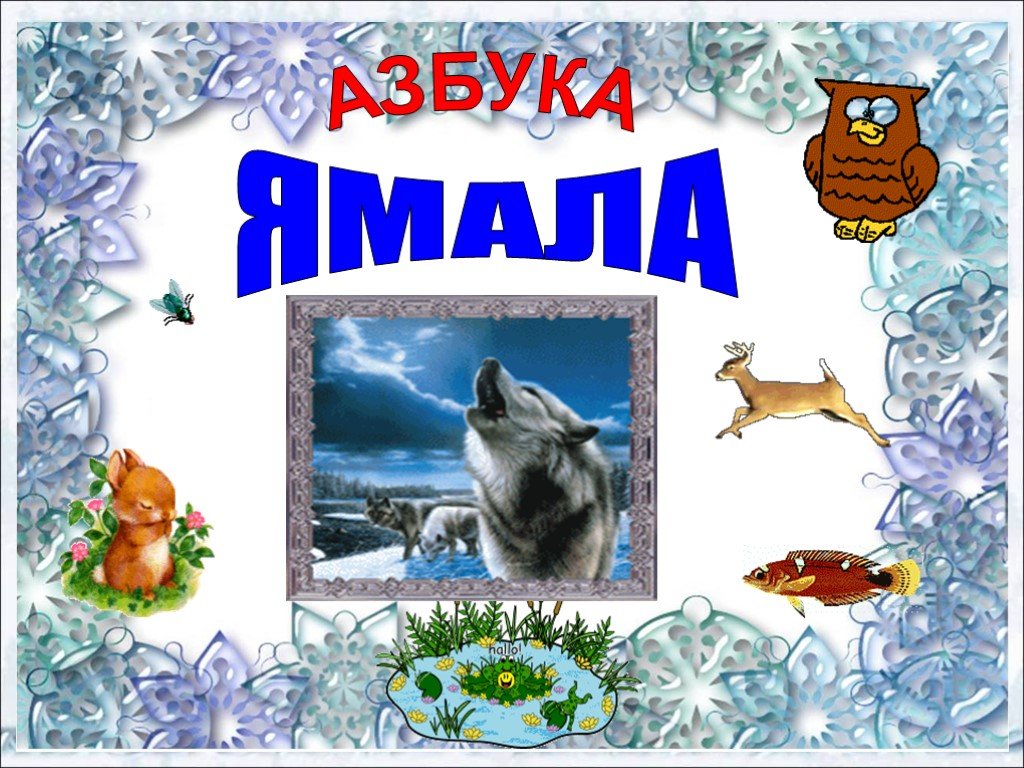 Бабикова Галина Ивановна
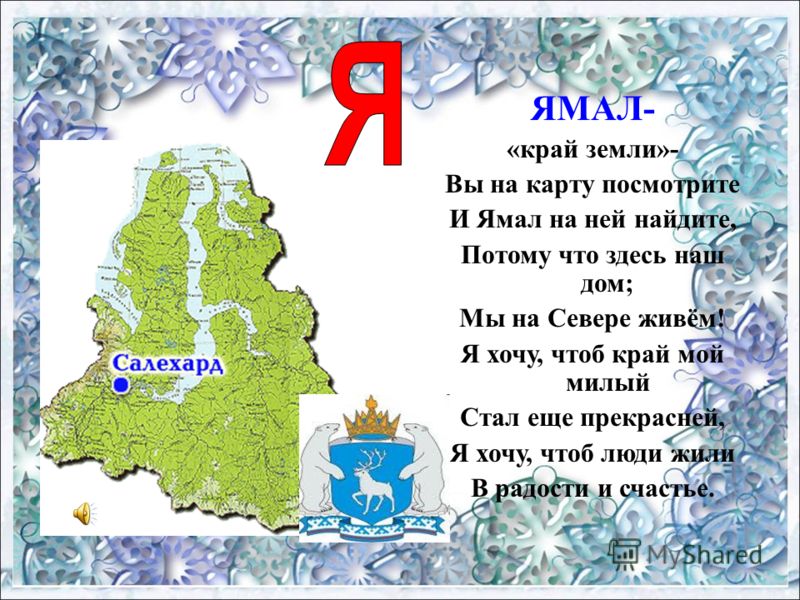 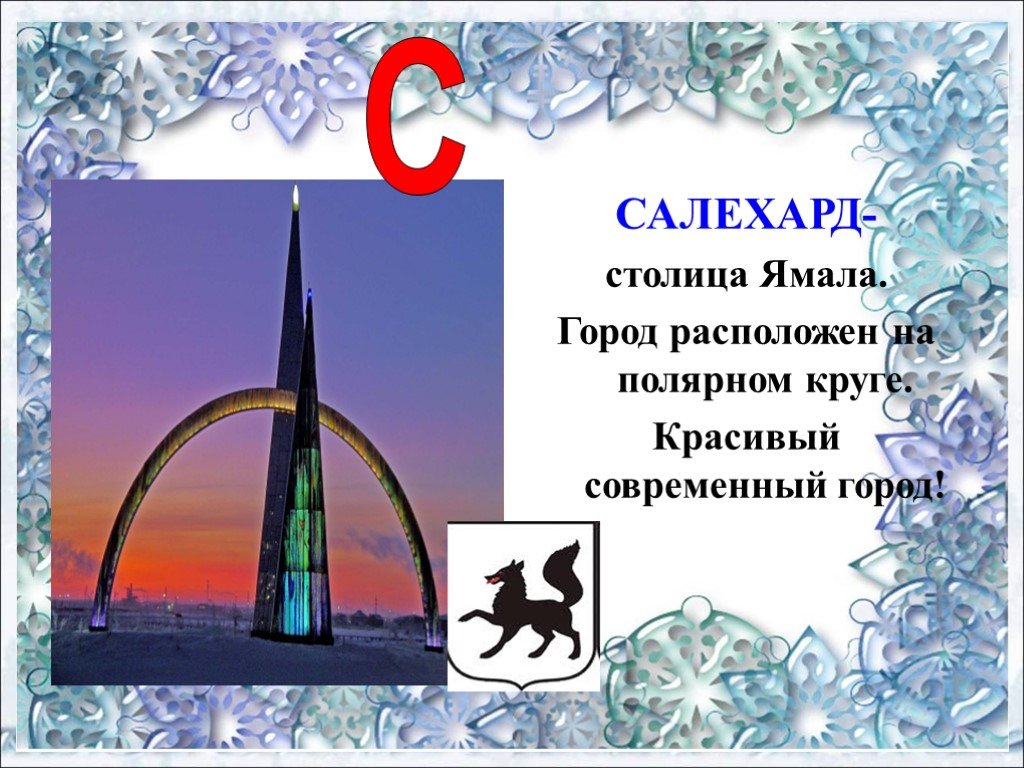 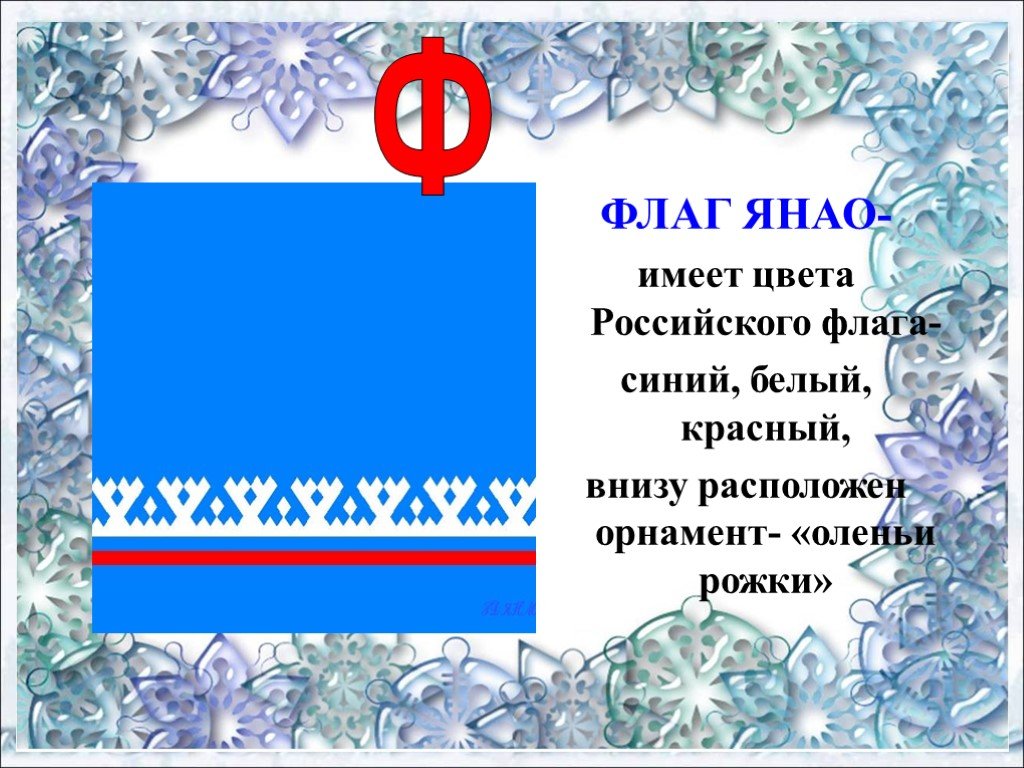 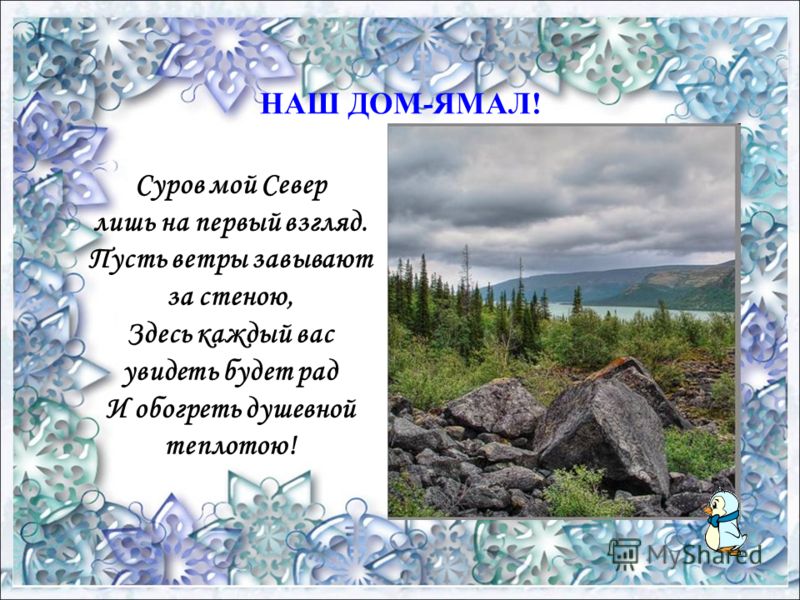 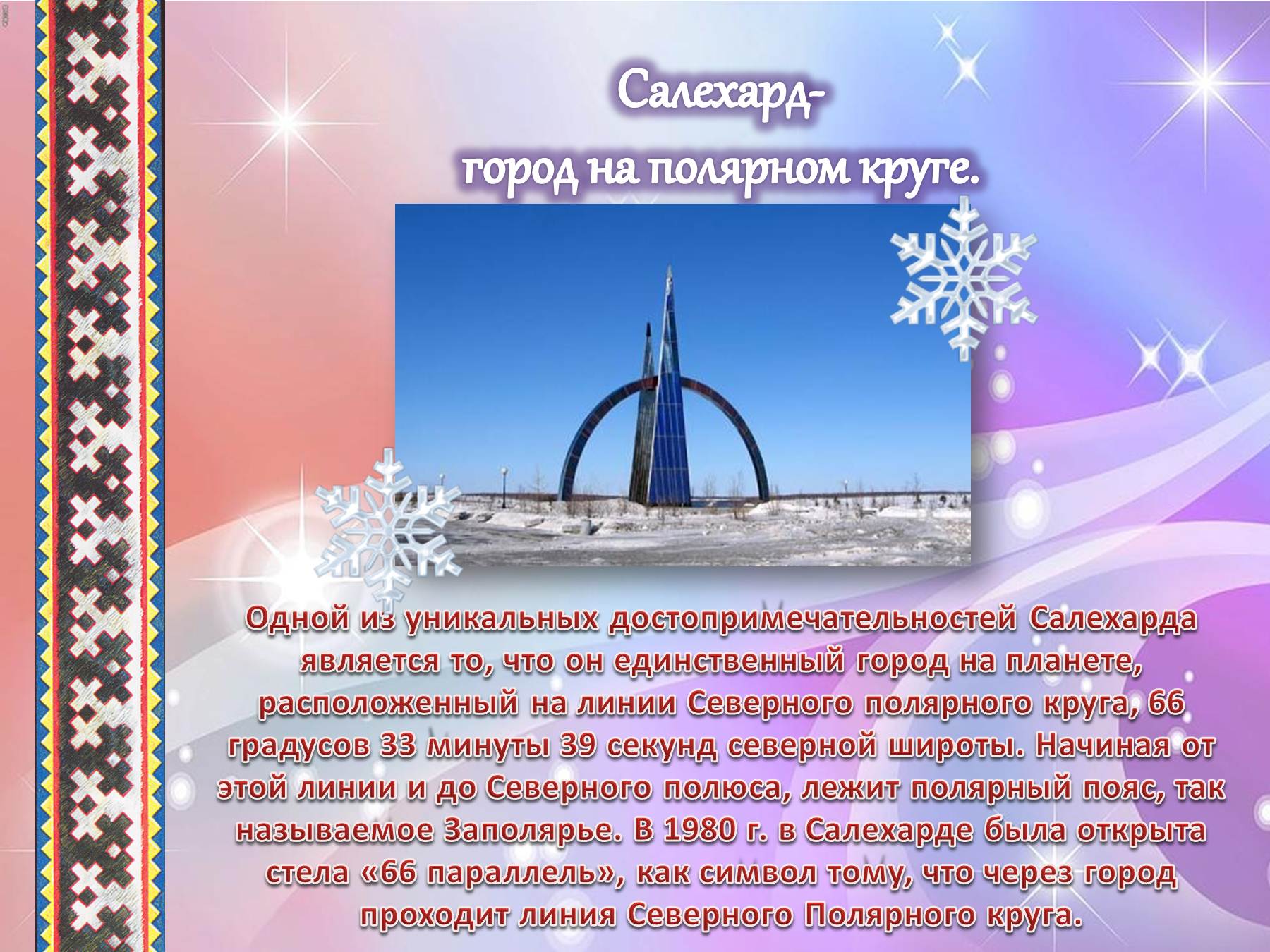 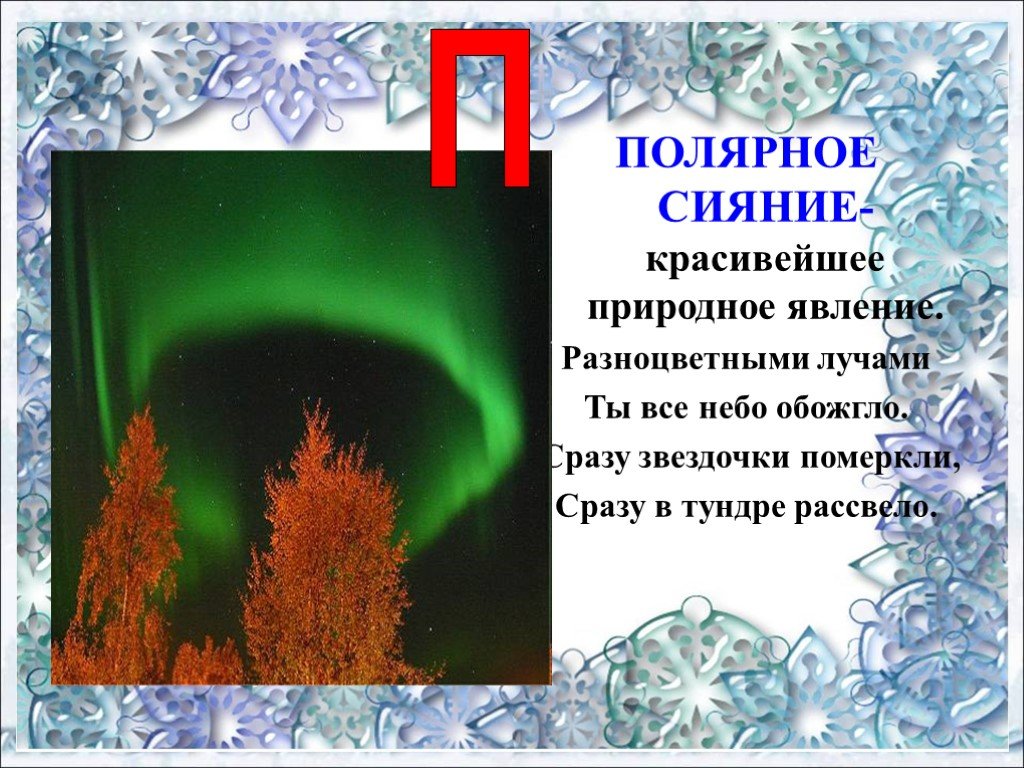 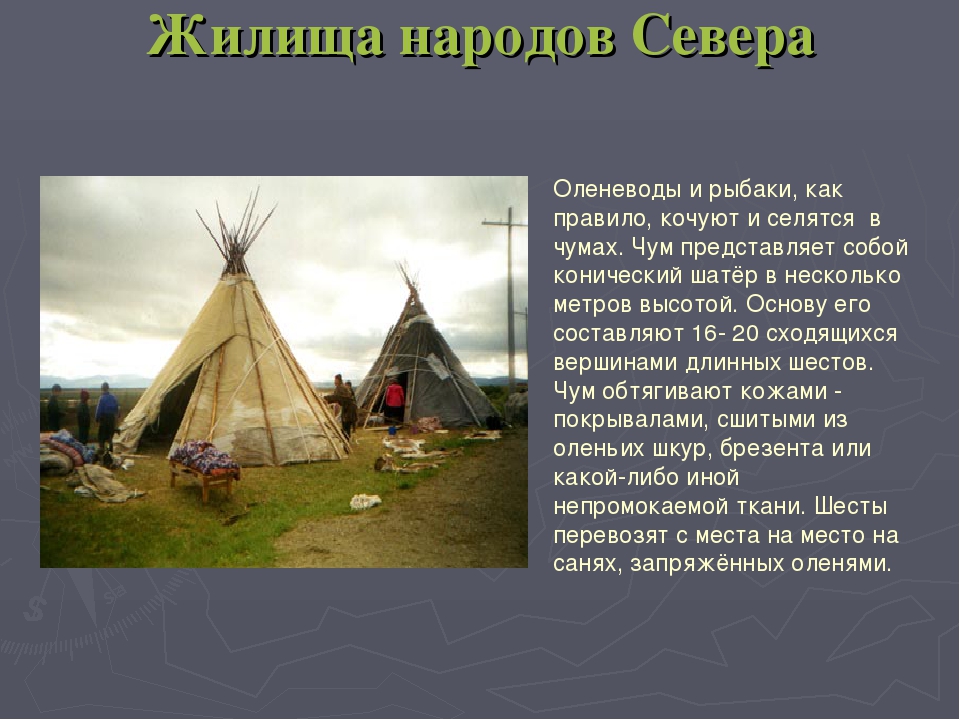 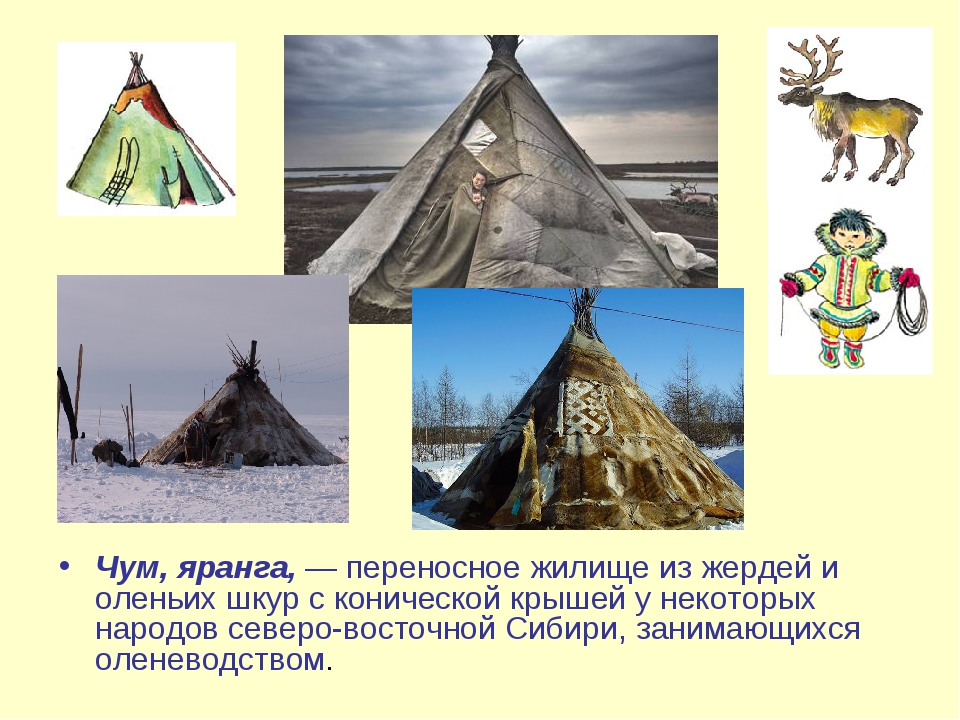 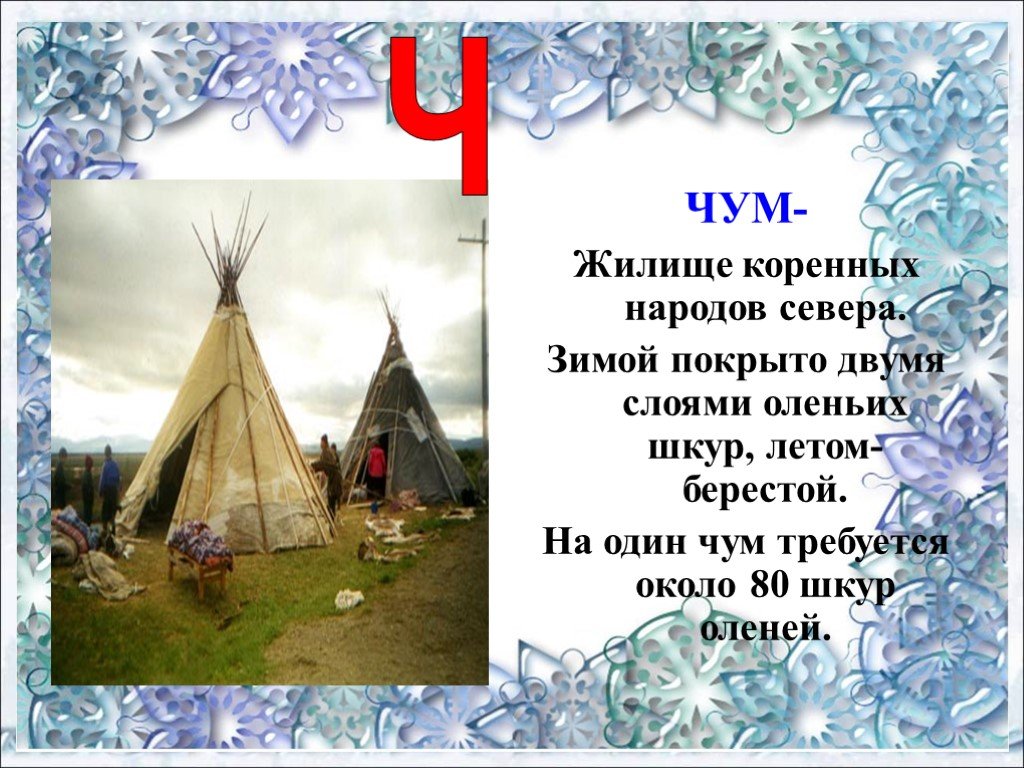 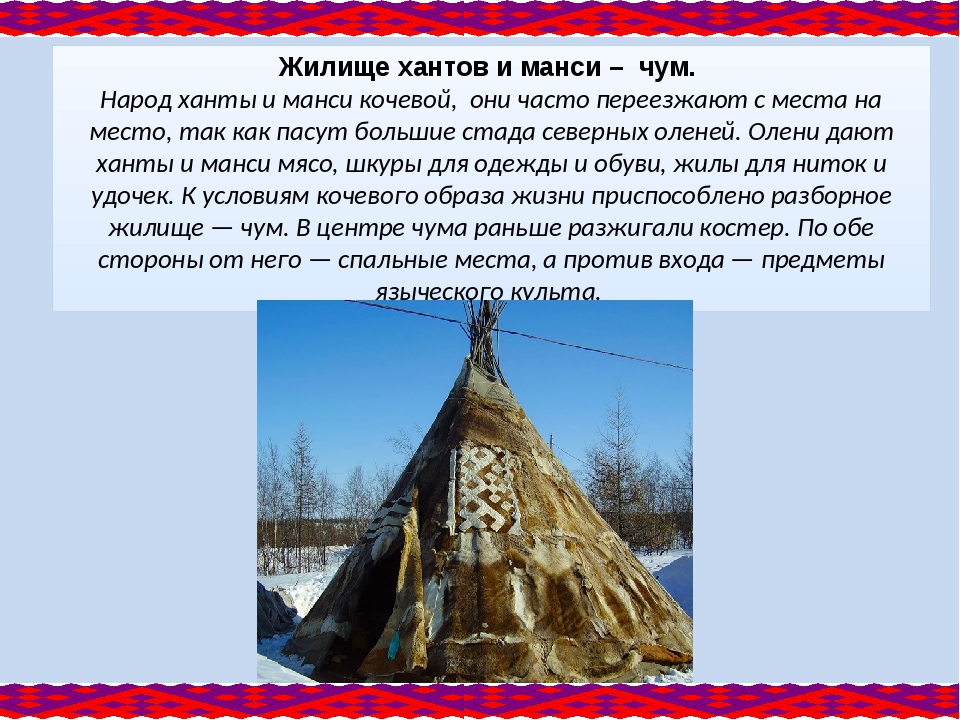 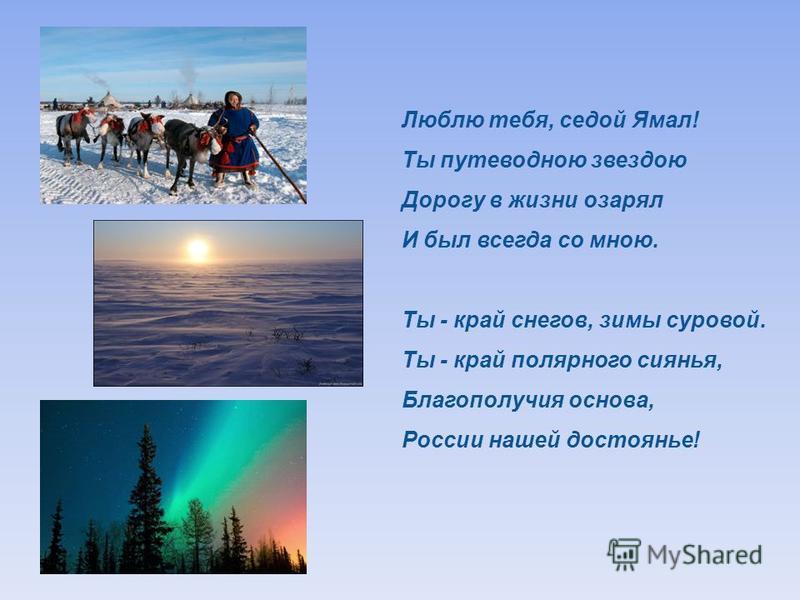 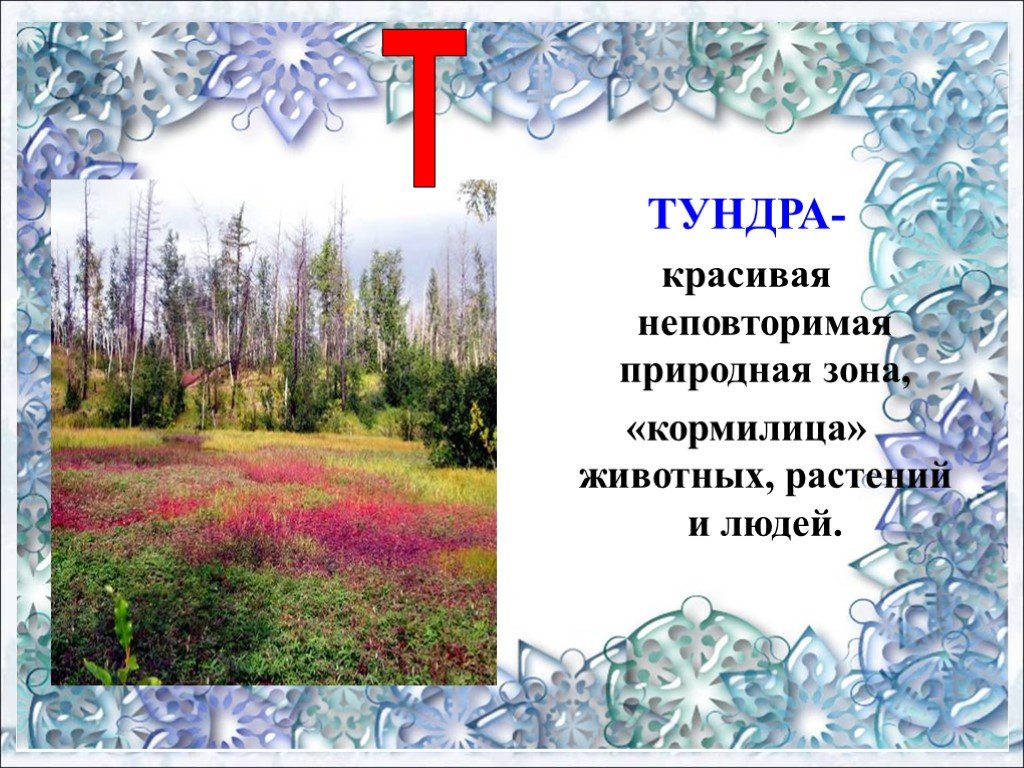 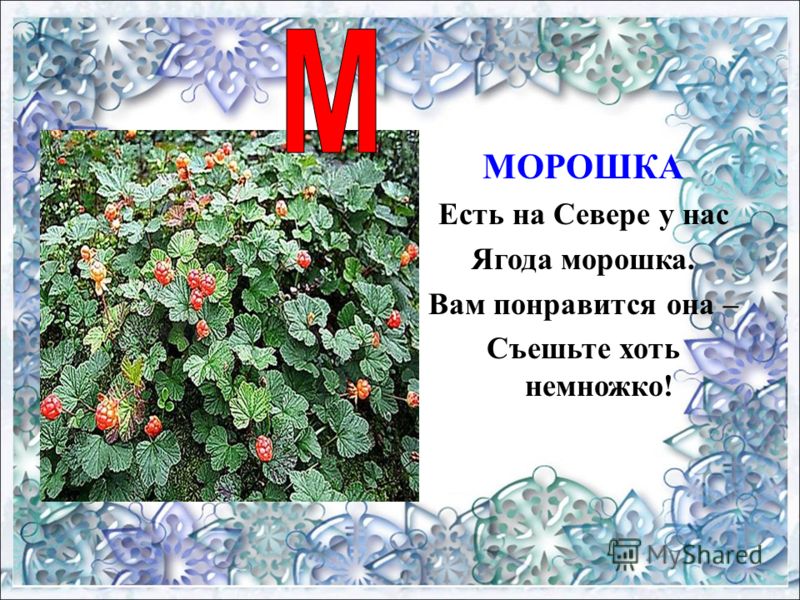 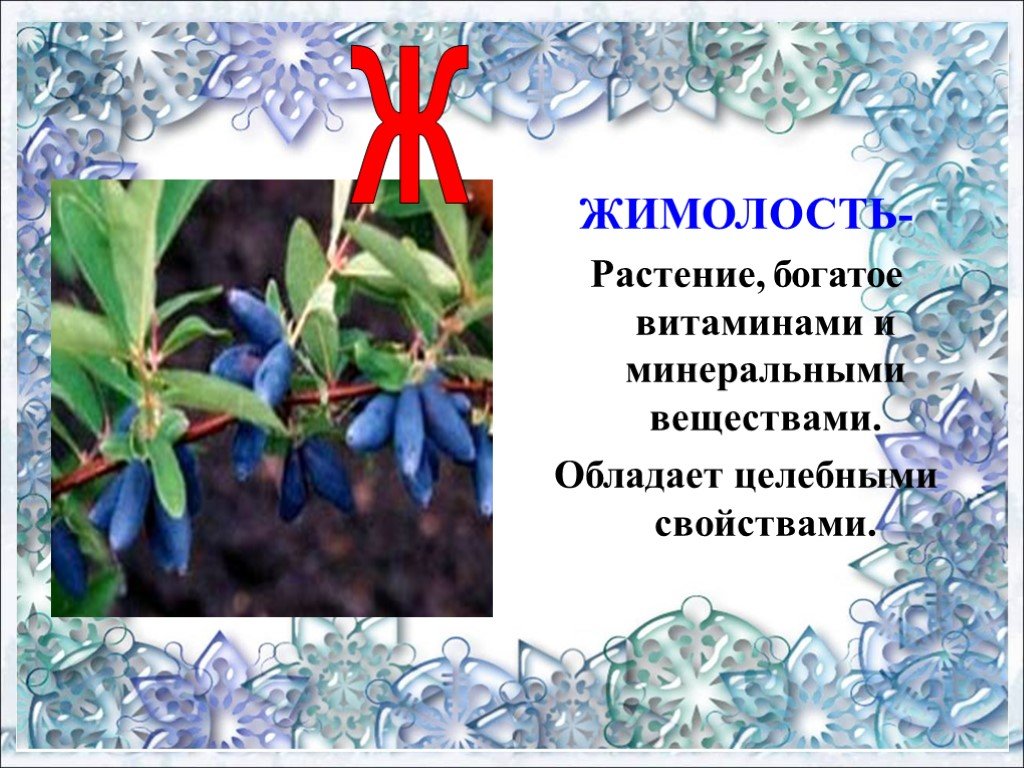 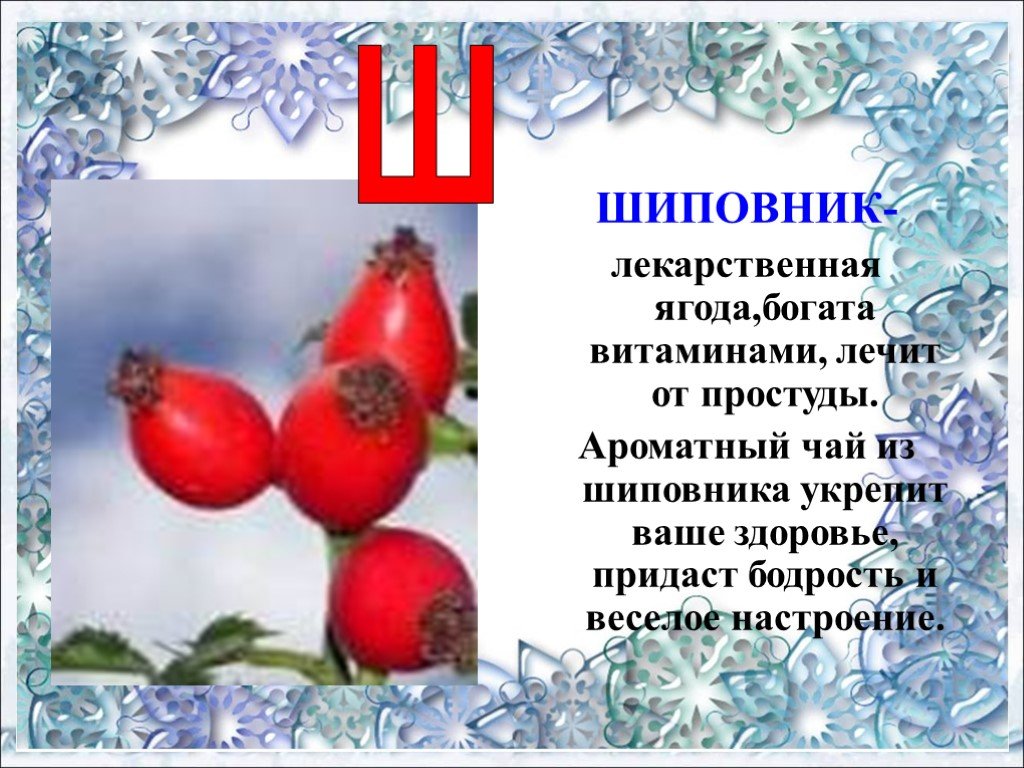 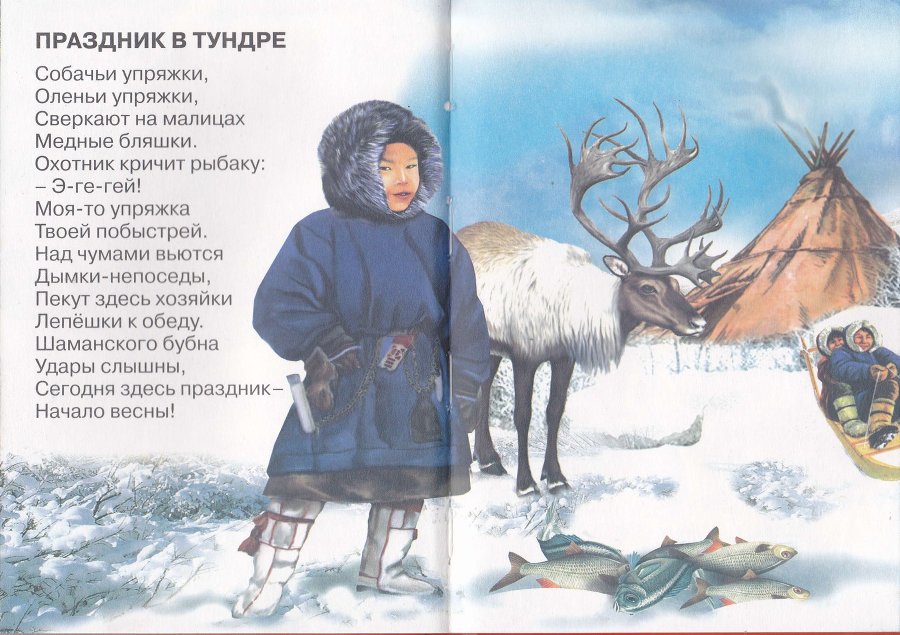 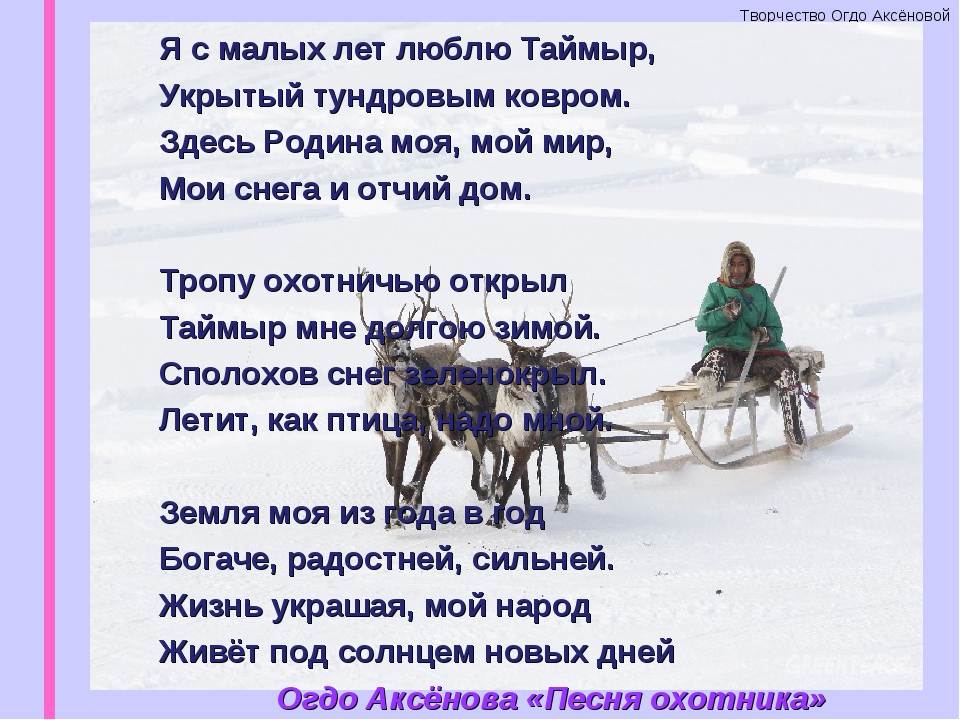 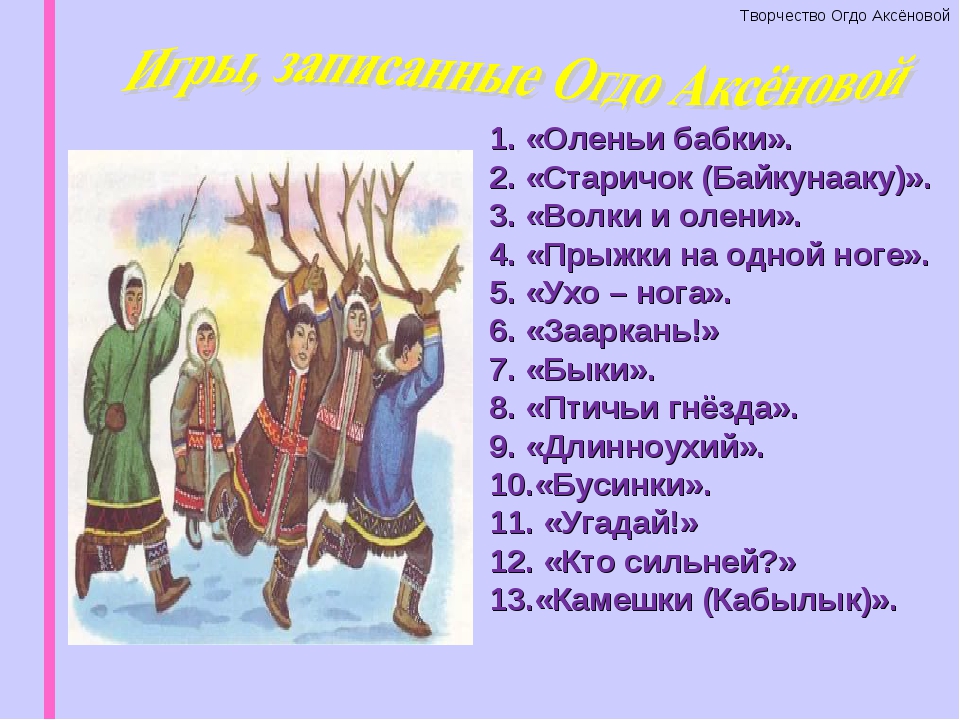 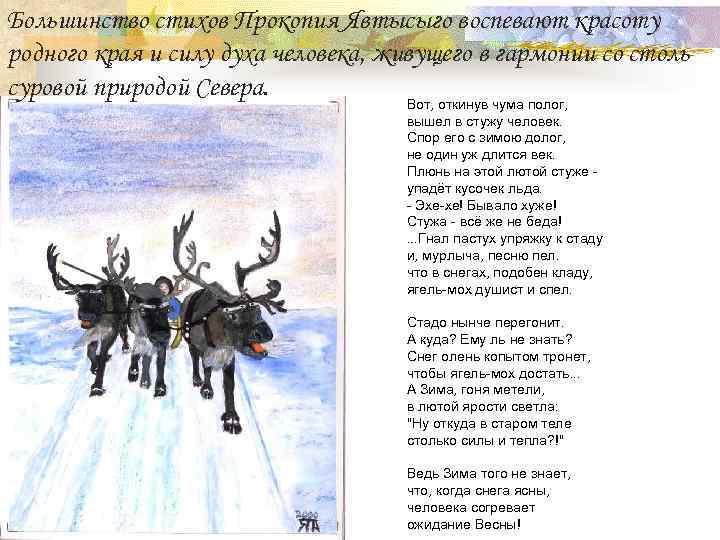